LOADSHED REGIME REMAINS LARGELY UNCHANGED
Load-shed schedules are reviewed and updated quarterly in line with loss profiles of areas. Areas with reduced losses benefit from load-shed reductions/exemptions while there is pro-rata increase in loadshed in case of increased power theft and default. The latest load-shed schedule, effective from January 01, 2024, is available on KE website. Customers can also check KE Live App and KE WhatsApp service for updates. There is no significant change in the percentage of exempted feeders.
Comparison of KE Feeders Loss Profile
Feeders experiencing changes in loadshed duration constitute a small percentage of the network and are typically close to the defined loss thresholds. Governance is increased on feeders indicating increased losses
January
2024
%
%
%
September 2023
%
%
%
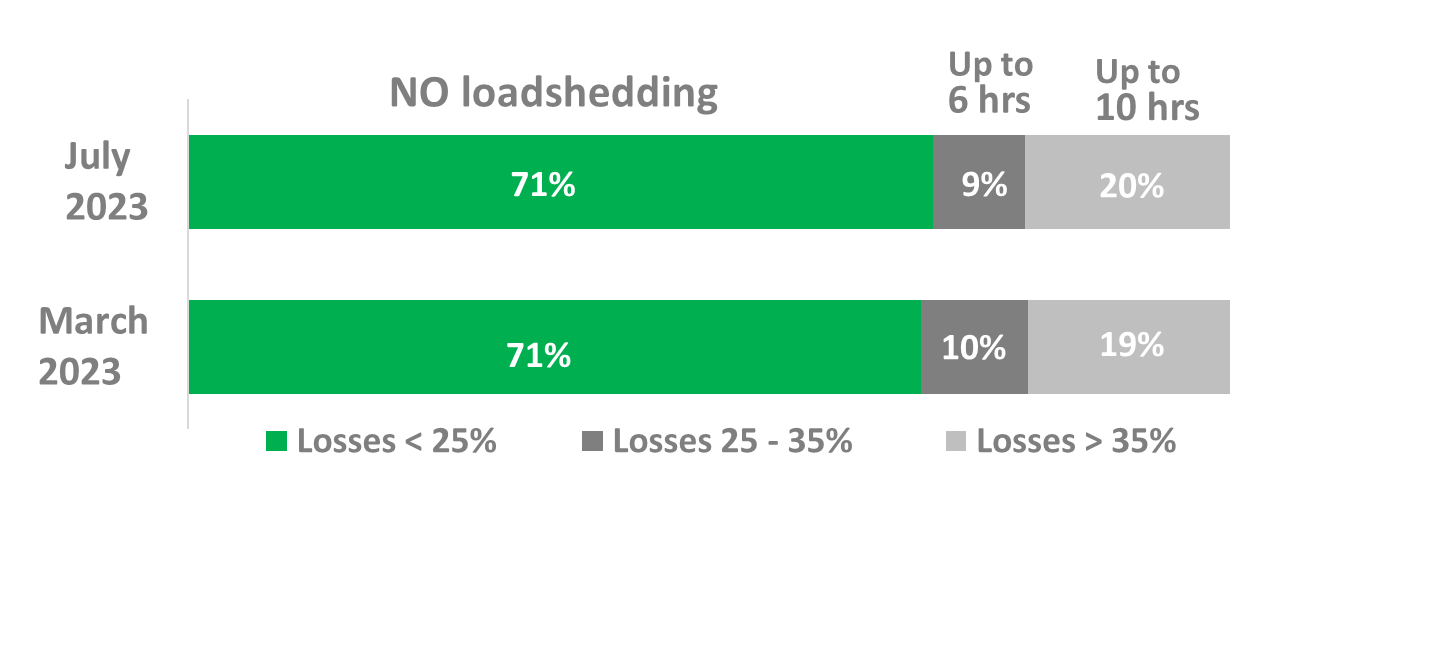 Notes:
There is no significant change to power supply position to the city, however timings may vary.
The percentages above also include growth in network against new connections. Individual feeder numbers may change, however overall situation remains stable.
Percentages of loadshed exemption are based on number of feeders in KE network. At time of privatization, only 6.6% feeders had zero load-shed. 
Losses (short for Aggregate Technical & Commercial losses) refer to ratio of electricity theft and non-payment of bills. Loadshed is based on an assessment of rolling average of AT&C losses over a 12-month period.
Over the last year, government-mandated increases in electricity prices have affected customer propensity to pay bills, impacting recoveries. KE is making all efforts to address the challenge by facilitating customers in coordination with elected area representatives.
[Speaker Notes: TIMINGS MAY VARY CUSTOMERS CAN CHECK VIA KE LIVE APP

UP TO 6 HOURS UP TO 10 HOURS

REMOVE AT&C

Losses refer to theft and recovery and ATC]